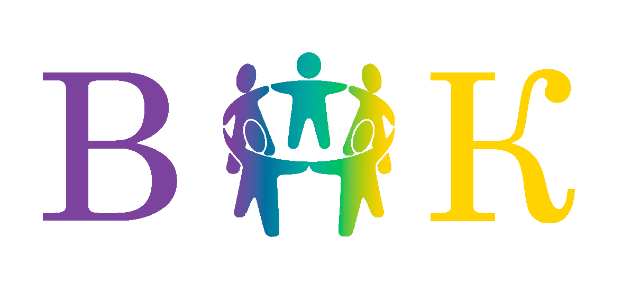 Проект «Внедрение и реализация ФГОС СООкак способ повышения качества образования старшеклассников»в рамках реализации Программы развития МБОУ «ВОК» на период 2020- 2025 гг.«Верещагинский образовательный комплекс – школа социального успеха»
Углева Марина Степановна
методист МБОУ «ВОК»
23.08.2021 года, Верещагино
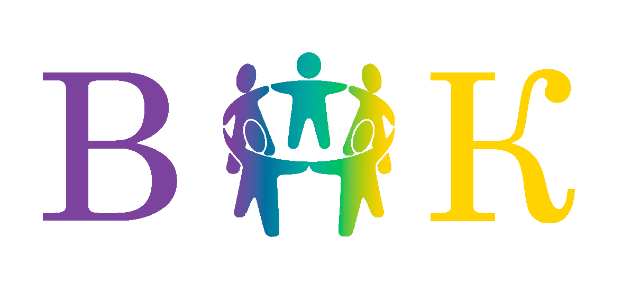 ФГОС СОО ???
? Углубленное изучение предметов, реализация профилей

? Качество подготовки выпускников, результаты ЕГЭ
   поступление в ВУЗы

? Профильное и профессиональное самоопределение,
   построение ИОТ, реализация ИОП

? Внеурочная деятельность в старшей школе

? Индивидуальный проект

? Система оценивания профильных результатов
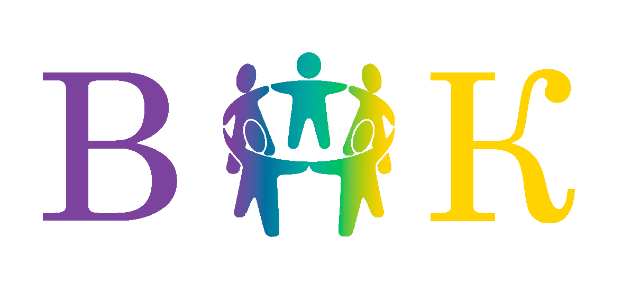 ЦЕЛЬ: повышение качества образования учащихся 10-11 классов через внедрение ФГОС СОО
Задачи:
 Разработать и внедрить в практику ОО программу предпрофильного и профессионального самоопределения  учащихся.
Создать необходимую нормативно-правовую базу.
Организовать углубленное (профильное) обучение учащихся 10-11 классов
Организовать обучение учащихся 10-11 классов на основе ИУП, ИОП
Разработать и внедрить в практику ОО профильные и 
      метапредметные  элективные курсы для учащихся 10-11 классов.
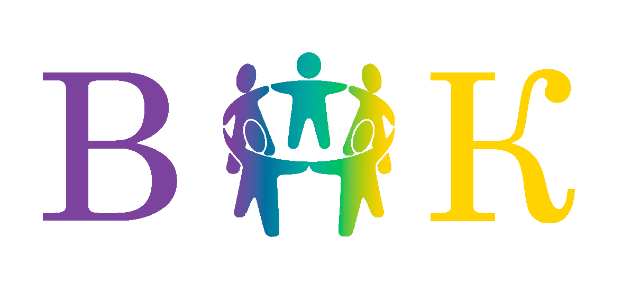 Нормативно-правовое обеспечение введения ФГОС СОО
ООП СОО
  Положение об обучении по ИУП
  Форма ИУП и ИОП
  Положение об индивидуальном проекте
  Положение о тьюторском сопровождении
 Дополнения в Положение о промежуточной аттестации обучающихся
 текущие приказы
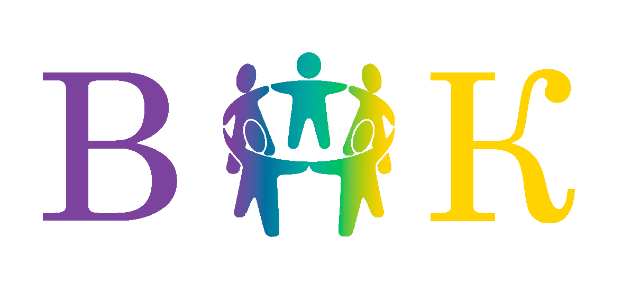 РЕЗУЛЬТАТЫ 2020-2021 учебного года 
Организационное и содержательное  обеспечение введения ФГОС СОО
План –график, рабочие группы (апрель 2020)
  Обеспеченность новыми учебниками 10-11 класс ( в течение лета 2020, 2021)
 Изучение образовательных потребностей (май 2020, май 2021)
  Разработаны ИУП, ИОП 10 класс, коррекция ИУП 11 класс 
 Комплектование профильных (углубленных) групп (август-сентябрь 2020)
 Работа профильных (углубленных групп) в течение учебного года 
 Нелинейное расписание (город)
  Работа над индивидуальными проектами, защита (50% учащихся)
 Тьюторское сопровождение ИОП (в течение учебного года)

ПРОБЛЕМЫ:
 ИОП не в полном объеме соответствуют требованиям (альтернатива для поступления определена недостаточно, не прописываются дополнительные ресурсы)
 нет освобожденных тьюторов, высокая занятость классных руководителей (либо их неготовность выполнять тьюторские функции)
 низкий академический уровень некоторых учащихся, выбравших профильные предметы, неуспеваемость, не справляются с ДР
  высокий % отсева из профильных групп, смена маршрута
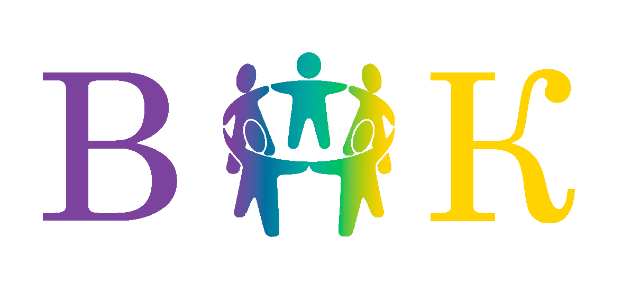 Диагностические мероприятия 2020-2021 учебного года
Диагностические работы в 10 классах (сентябрь, декабрь, май)
 ВПР по английскому языку для 10 классов (апрель)
 Тренировочные экзамены в 11 классах (ноябрь, март)
 Итоговое сочинение в 11 классах (апрель)
 ЕГЭ (май-июнь)
АНАЛИЗ!!!
Разработка КИМов для проведения ДР, ТЕГЭ!!!
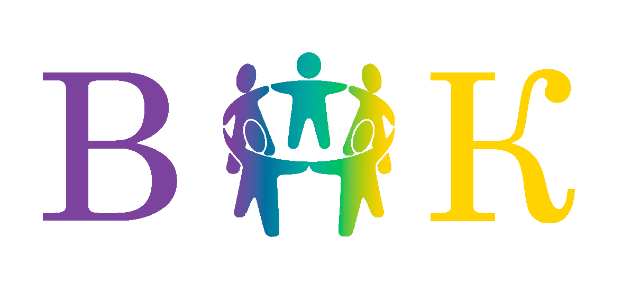 Методическое сопровождение, 
участие в совещаниях, семинарах
Посещение уроков в профильных группах (100% групп, из них 80% - высокий уровень, 
10% - хороший уровень, 10% -  допустимый уровень)
 семинары для методистов СП (в рамках постоянно действующего семинара)
 индивидуальные консультации для методистов СП
 выступление на совещаниях руководителей СП (анализ ДР, ТЕГЭ и др.)
 участие в совещаниях и семинарах с ИРО ПК
 прохождение курсовой подготовки (методисты, классные руководители, педагоги)
+ родительское собрание для будущих 10- классников
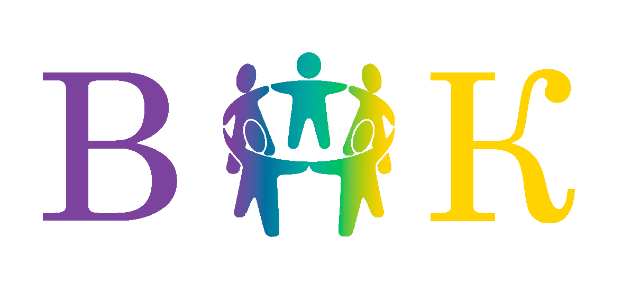 Кадровое обеспечение
11 педагогов, работающих в профильных (углубленных) группах
 9 педагогов с высшей квалификационной категорией 
 1 педагог с первой квалификационной категорией, к.х.н
 1 педагог СЗД (молодой специалист)
+ Начальники СП, методисты СП, классные руководители СП, 
    педагоги СП, работающие в 10-11 классах
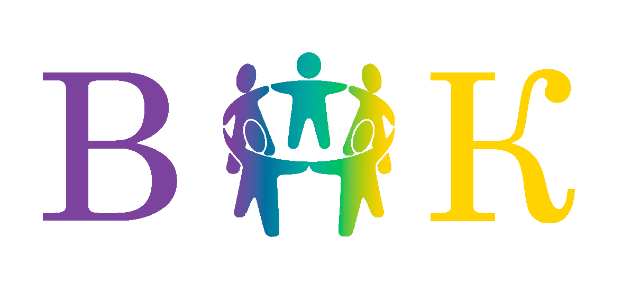 Мероприятия в летний период 2021 года
Сборы будущих 10-классников «Я выбираю будущее»: 
   для городских школ 21-24 июня 2021 года на базе Центра «Точка роста»
   Охват -80 учащихся

 Приемная комиссия в 10 класс на 2021-2022 уч. год – 16-18 июня 2021

  Учебный план старшей школы – июнь 2021 года
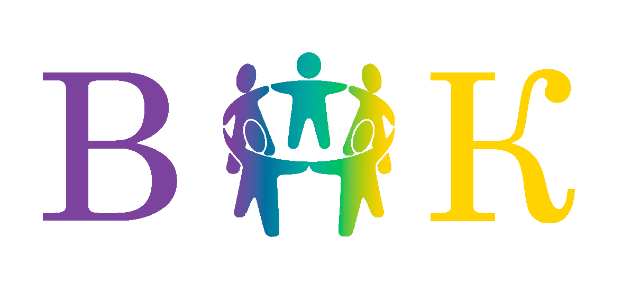 Средний балл ЕГЭ выпускников 2021 года            (в сравнении с 2020 годом, краем, РФ)
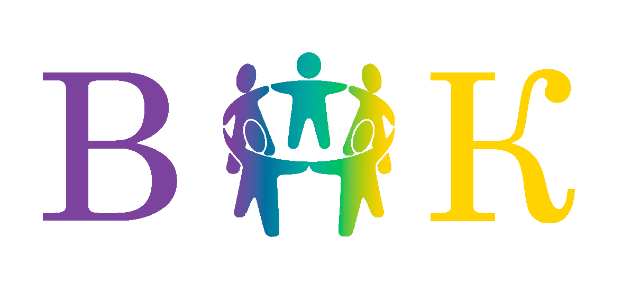 Высокие баллы ЕГЭ выпускников 2021 года
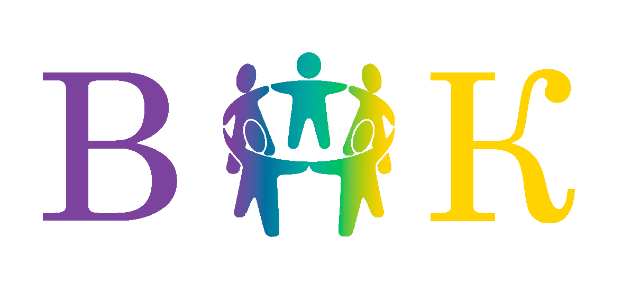 Перспективы
совершенствование ИОП
 обучение тьюторским техникам по работе с ИОП  
  классных руководителей, учителей-предметников

 работа над программами элективных курсов для 10-11 классов, 
  в т.ч. метапредметных

 работа на системой оценивания результатов старшей школы, 
 результатов профильного (углубленного) обучения

 организация углубленного изучения отдельных предметов для сельских
  школ
 повышение качества подготовки выпускников по предметам 
   технического и естественнонаучного профиля
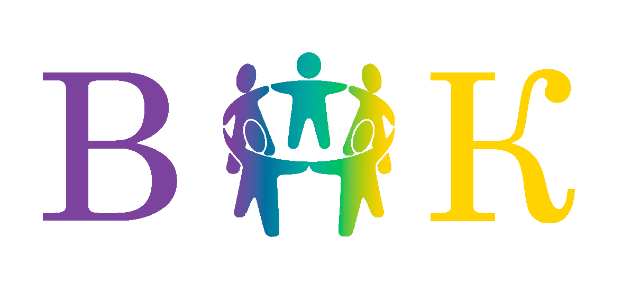 Углева Марина Степановна
методист по СОО МБОУ «ВОК», методист СП Школа № 1
89519348161, marinaugleva@mail.ru